Chapitre 2.1
Les idéologies politiques
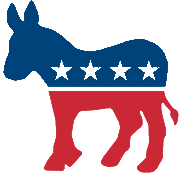 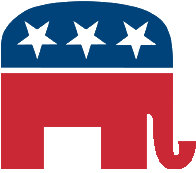 Les idéologies politiques
Les idéologies politiques
On divise les idéologies sur deux plans—
l’aile gauche et droite.
Pour chacune, on peut parler de l’aile social ou économique.
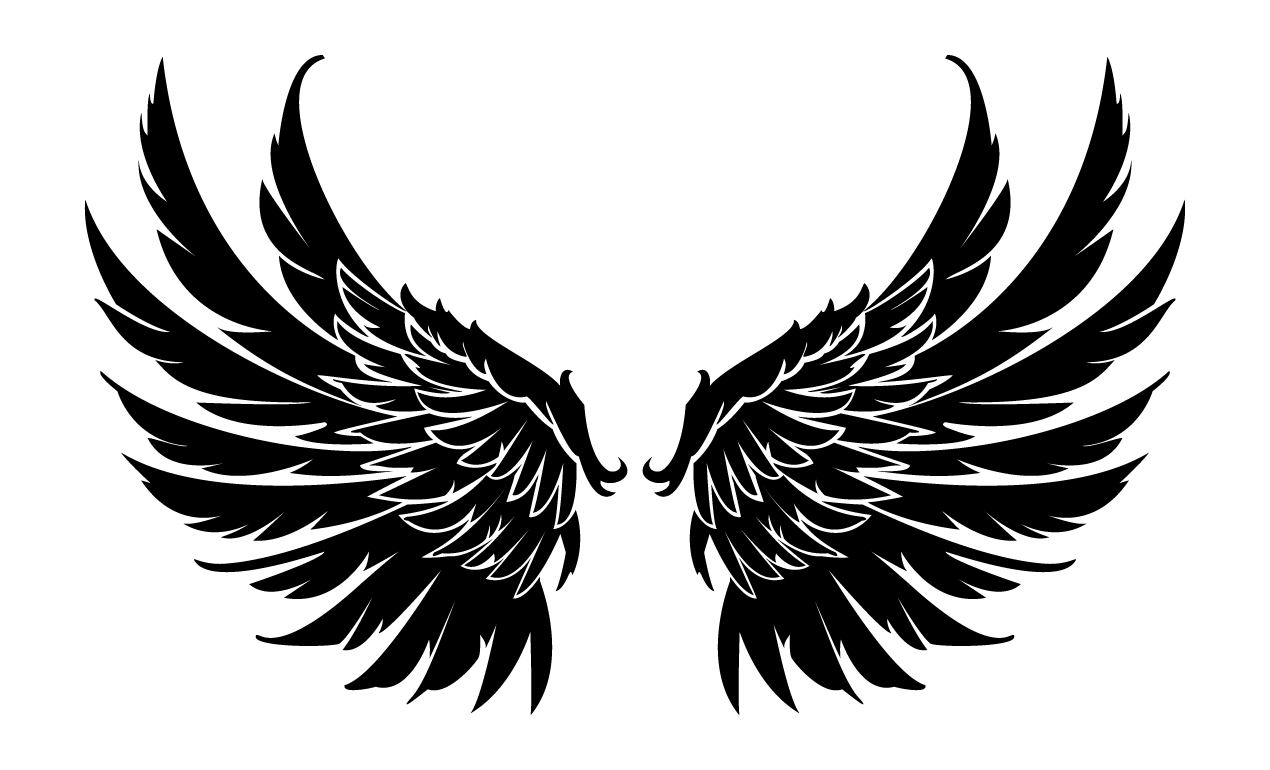 SOCIAL
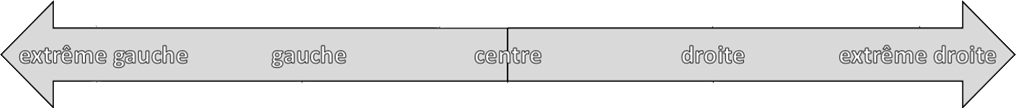 ÉCONOMIE
Les idéologies politiques
L’aile sociale « mesure » le degré de liberté civile ;
la gauche prône l’absence de l’État.
L’aile économique « mesure » le degré d’intervention de l’État ;
la gauche prône plus de contrôle étatique.
ANARCHISME
CAPITALISME
COMMUNISME
CONSERVATISME
LIBERALISME
MIXTE
SOCIALISME
FASCISME
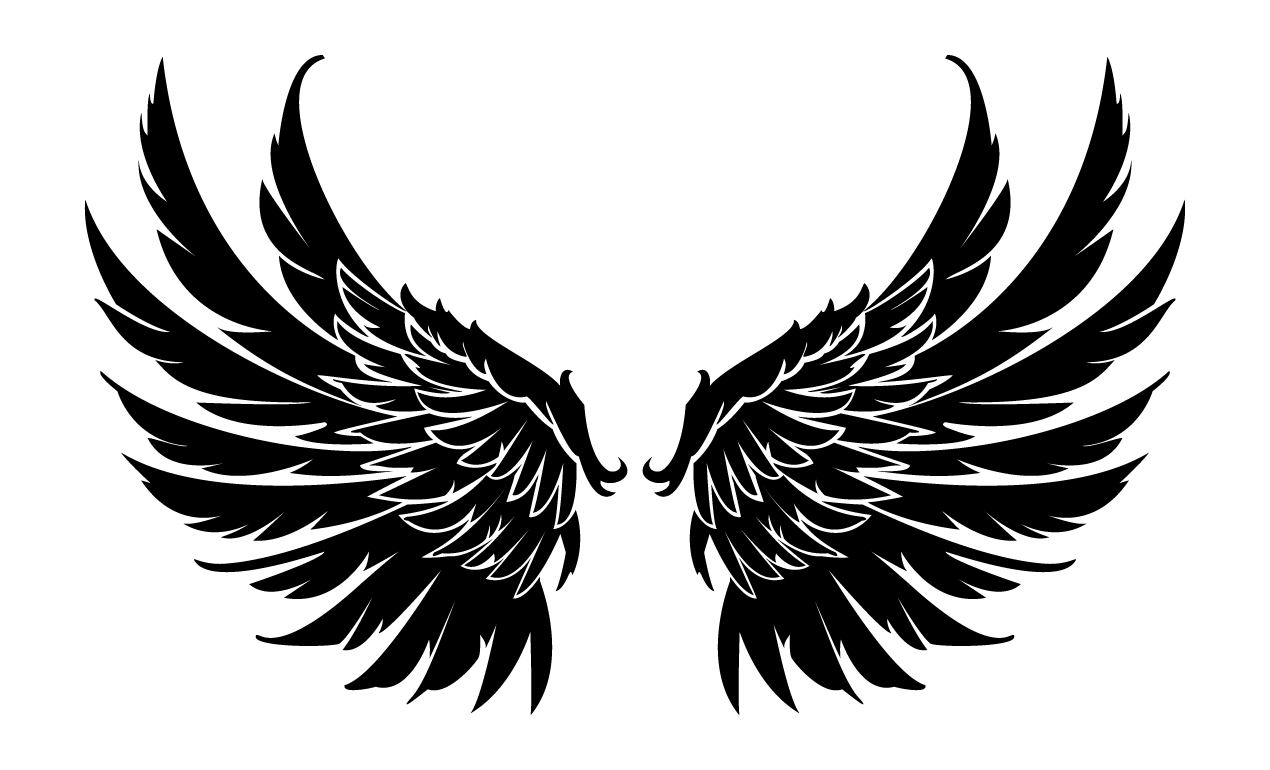 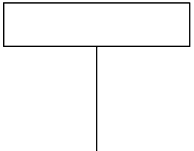 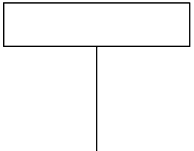 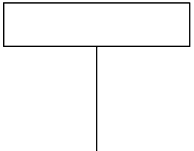 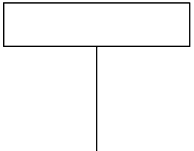 SOCIAL
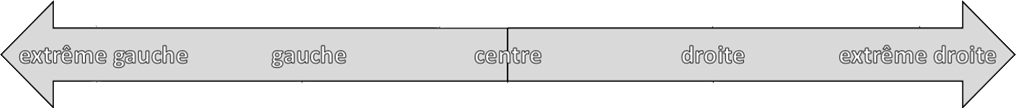 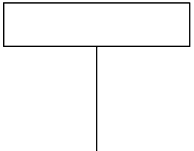 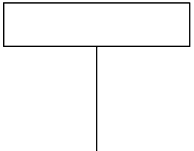 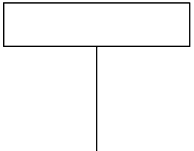 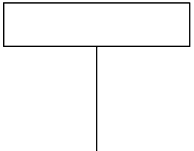 ÉCONOMIE
Les idéologies politiques
En général, la droite représente le statu quo,
tandis que la gauche est réactionnaire.
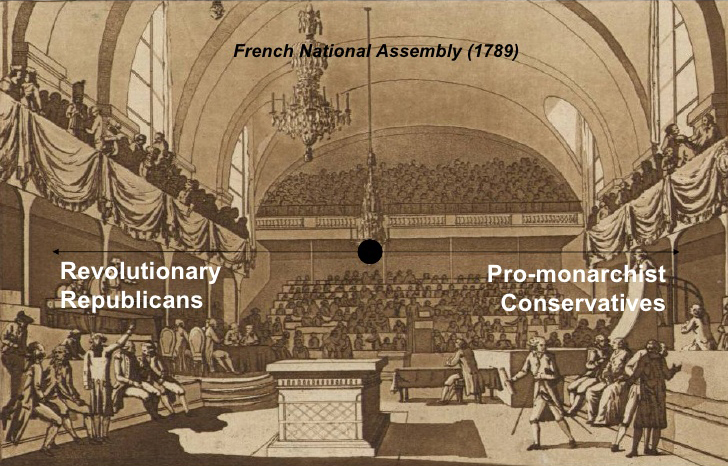 Assemblée nationale française (1789)
Républicains
pro-révolution
Conservateurs
pro-monarchie
Les idéologies politiques
En général, la droite représente le statu quo,
tandis que la gauche est réactionnaire.
Les révolutions sont donc souvent de gauche.
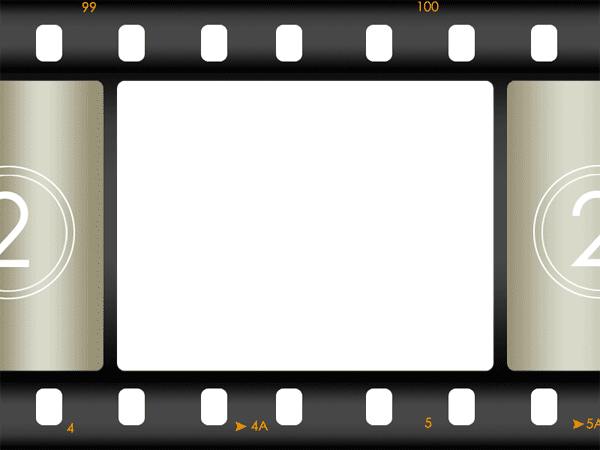 Vidéo

Crash Course in Government and Politics: Lib vs Con
(8 min)

https://www.youtube.com/watch?v=j_k_k-bHigM